Adult Direct Education EvaluationMid-Year Check-In
March 18, 2025
Hosted by Amanda Linares
Access the recording & slides
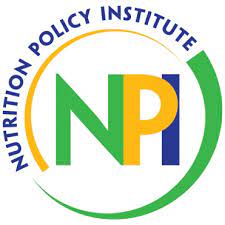 Find the webinar recording and this slide deck on the Adult DE Eval Website
Agenda
Project timeline & refresher 
Statewide findings from FFY 24
Data products
Info & resources
Q&A
Project timeline & refresher
Adult DE Eval Timeline
August Direct Education & Evaluation
The survey will close August 31st (or final weekday of the month) annually.
If you have any series that you cannot online post-test (or complete paper data entry) by August 31st, then you do not need to evaluate the series. 
All series that take place between September 1st and mid-October are not subject to evaluation. 
If you want to evaluate a series in this period, reach out to me first to discuss feasibility.
Evaluation Requirement
Evaluation Process
Adult DE Eval & PEARS
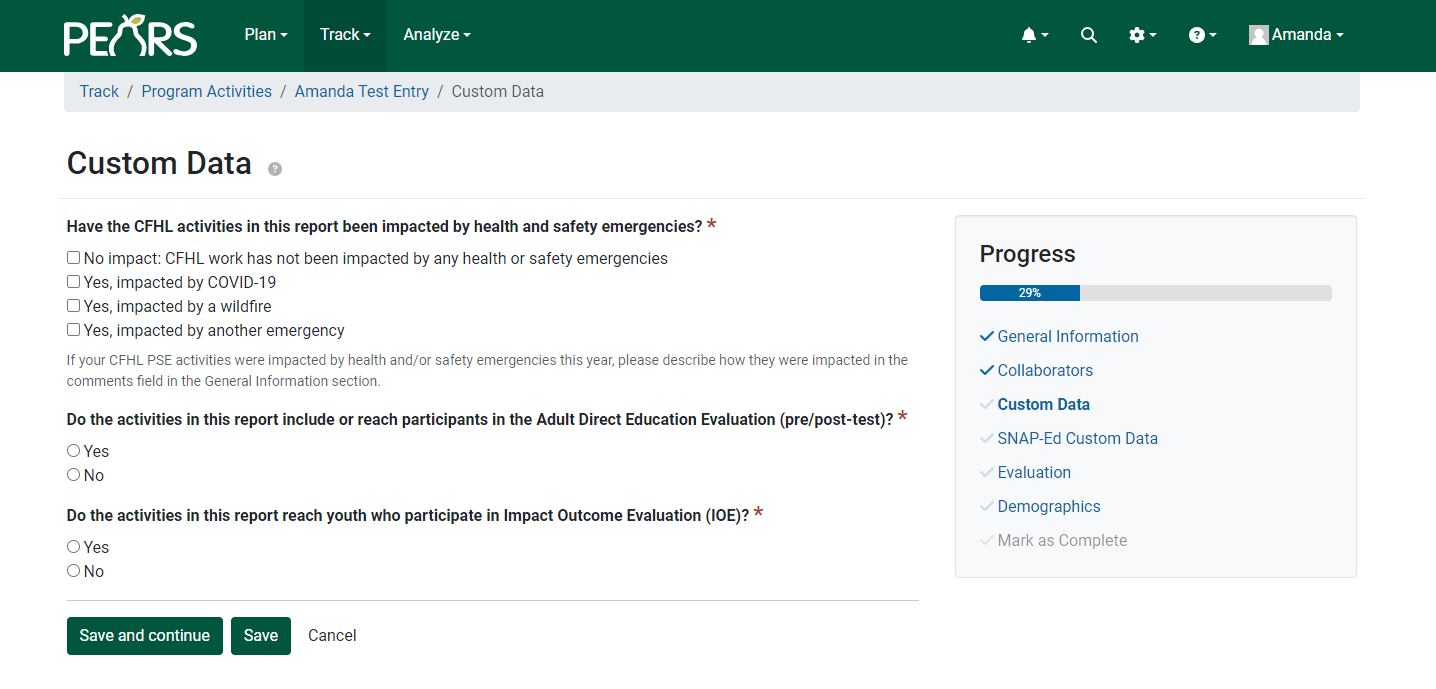 Surveys should never be entered into PEARS.
Do identify that the program activity was evaluated.
PEARS Program Activity IDs
Important!
Statewide findings, FFY 24
FFY 24 data
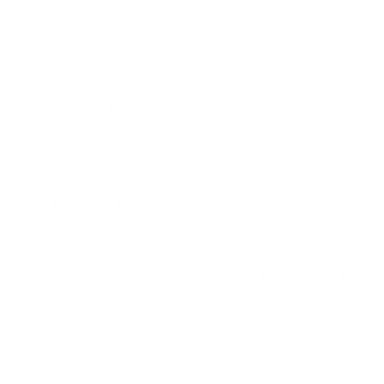 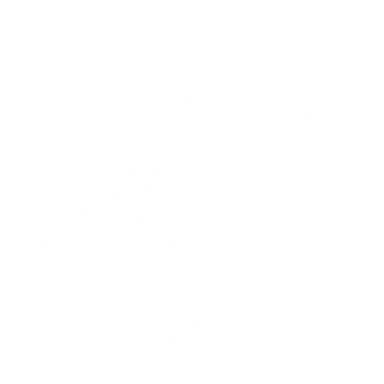 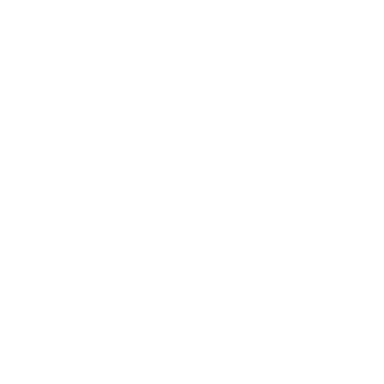 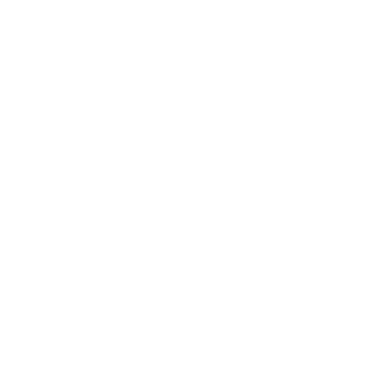 724 matched pairs
1,706 pre
1,248 post
209 program activities
185 pre
160 post
15 LHDs
6 LHDs with samples >30
~8-9 participants per 
program activity
Participant demographics
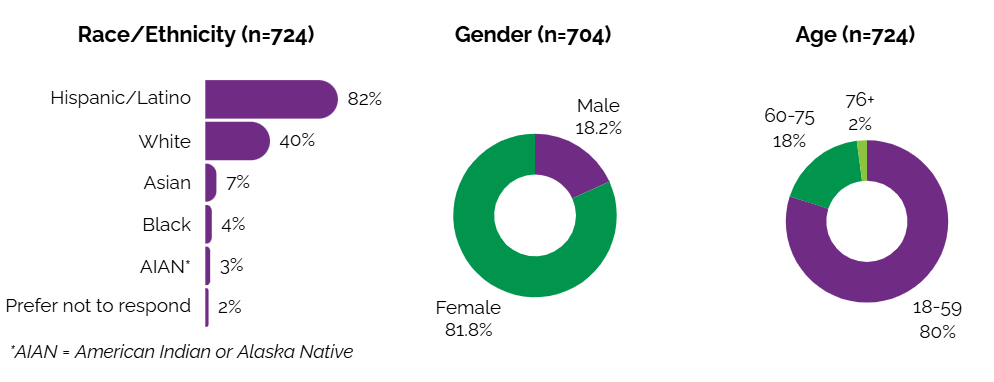 Participants with children in school, OST & ECE
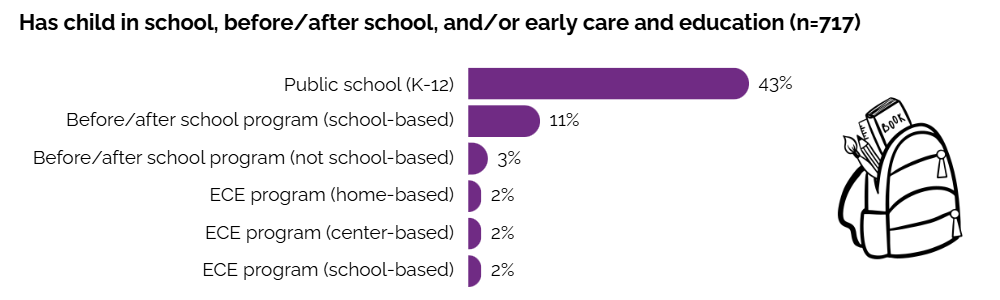 Household food shopping
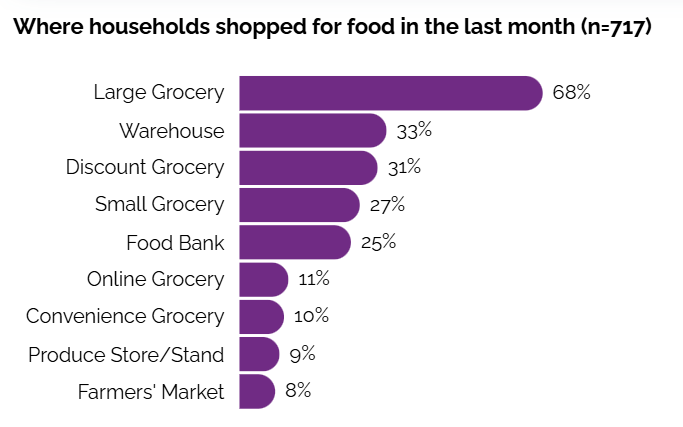 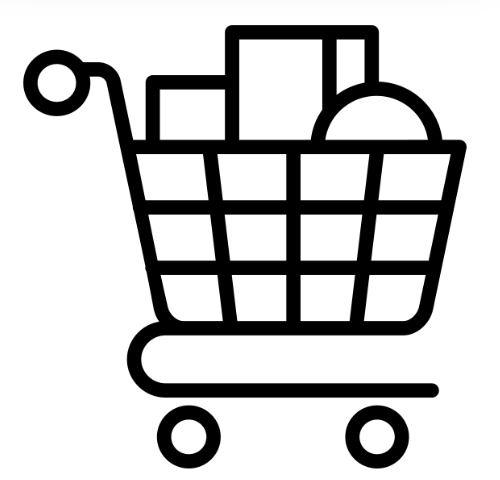 Interpret with caution
With the exception of those meeting the moderate-to-vigorous physical activity recommendation, all findings show in the following slides are significant at p<0.05. 
Pre-post changes shown here are outcome data only, i.e., lacking a control sample.
As such, we cannot attribute the findings here to the intervention.
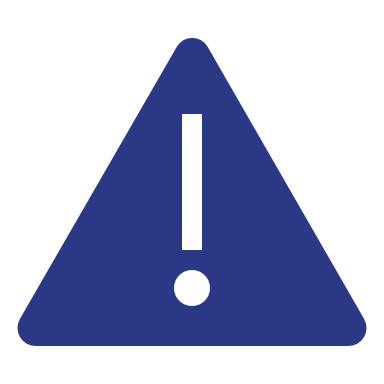 Cups of fruits & vegetables
More than one FV per day
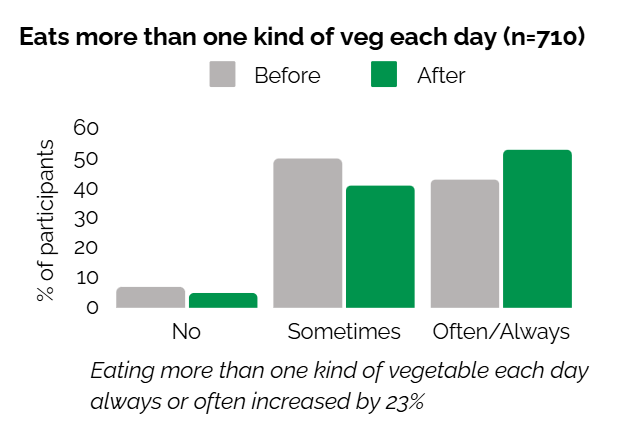 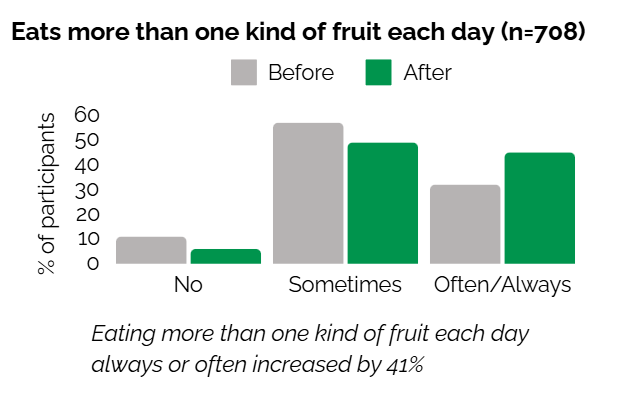 Sugary drinks
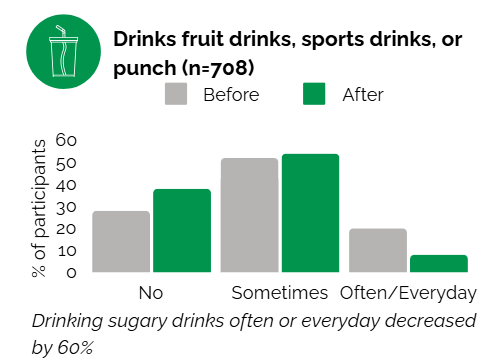 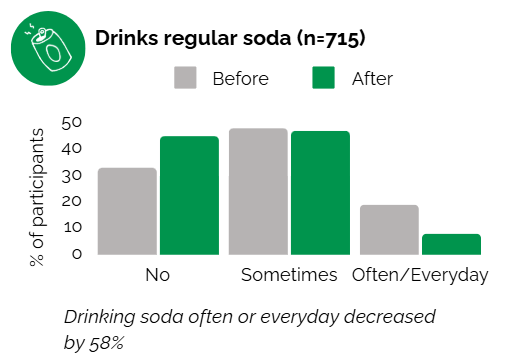 Food resource management
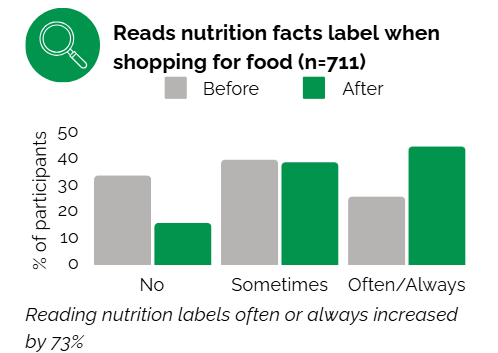 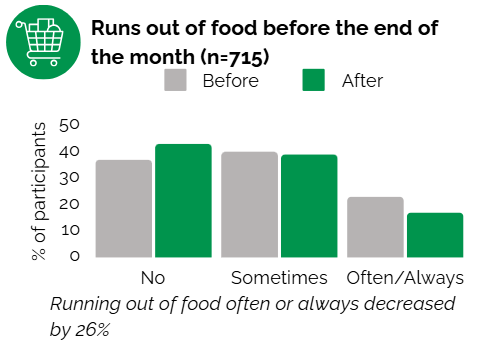 Physical activity
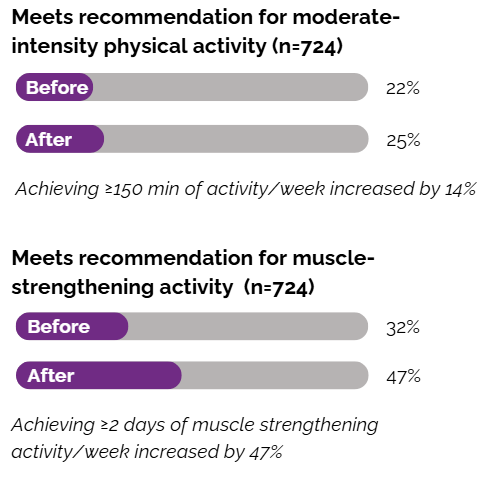 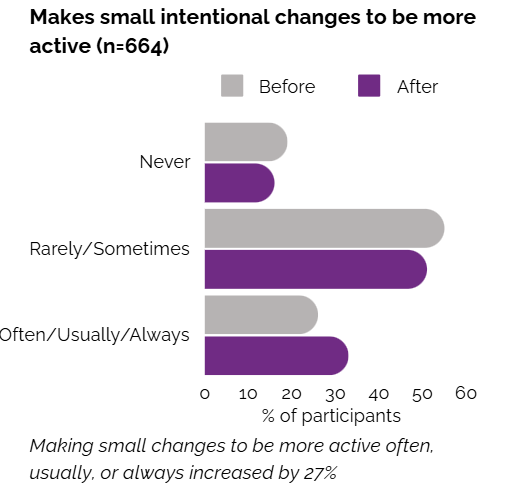 Data products
Data Products
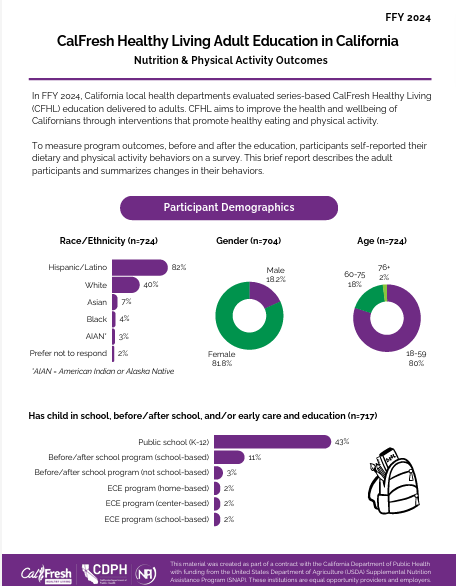 New products for FFY 25!
In the fall we will provide a matched, cleaned, and interactive dataset and an infographic template in Canva.
Excel-based dataset will auto-calculate p-values and you can filter results (>30) by activity ID or curriculum.
This approach will allow you to customize your data products.
Info & resources
FFY 26
Catholic Charities continues validation work on a new modular adult survey.
At this time, it’s unknown if it will go into use in FFY 26. 
When we adopt a new survey, languages offered will likely be more limited and based on surveyed languages from the past few evaluation years, i.e., English, Spanish, traditional and simplified Chinese, and Russian.
As a reminder! If you enter paper surveys in non-English languages, be sure to select that language in the language drop down before you submit.
Updates & new data releases
Coming soon!
LHD landing page overhaul and project website alignment
Leaders in Eating & Activity Practices (LEAP) Awards
FFY 24 LHD Data Briefs:
At a Glance
Educational Activities
PSE Change Efforts
Partnerships & Multi-Sector Coalitions
Assessment of Policies, Practices & Outcomes
FFY 24 Data Storytelling Toolkits
Upcoming Dates
Thursday, March 20th: NPI Cross-Project Office Hours
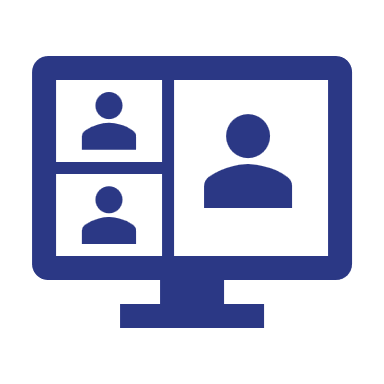 Friday, August 29th: All CFHL Adult Surveys due in S123
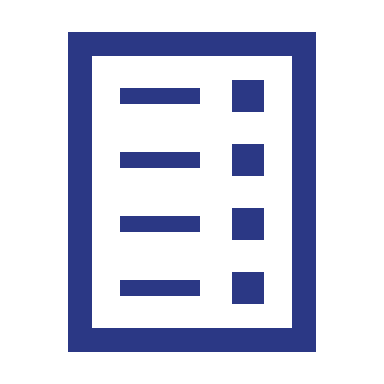 Stay tuned for a September FFY 26 CFHL Adult Survey training date!
Project resources
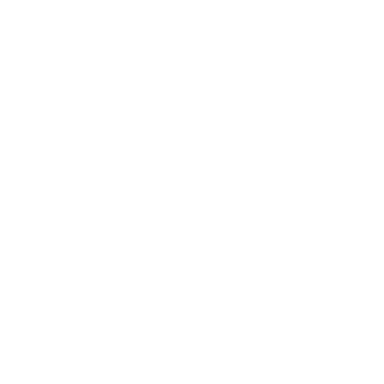 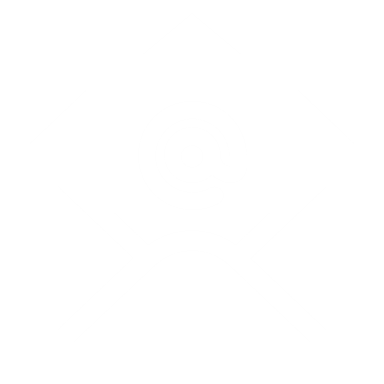 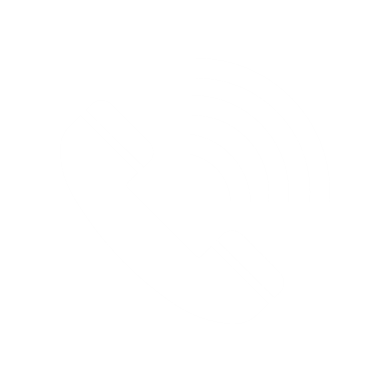 Adult DE Eval listserv
Contact: amlinares@ucanr.edu
916-200-5188
Adult DE Eval website
Questions